ABOUT
TEAM
CONTACT
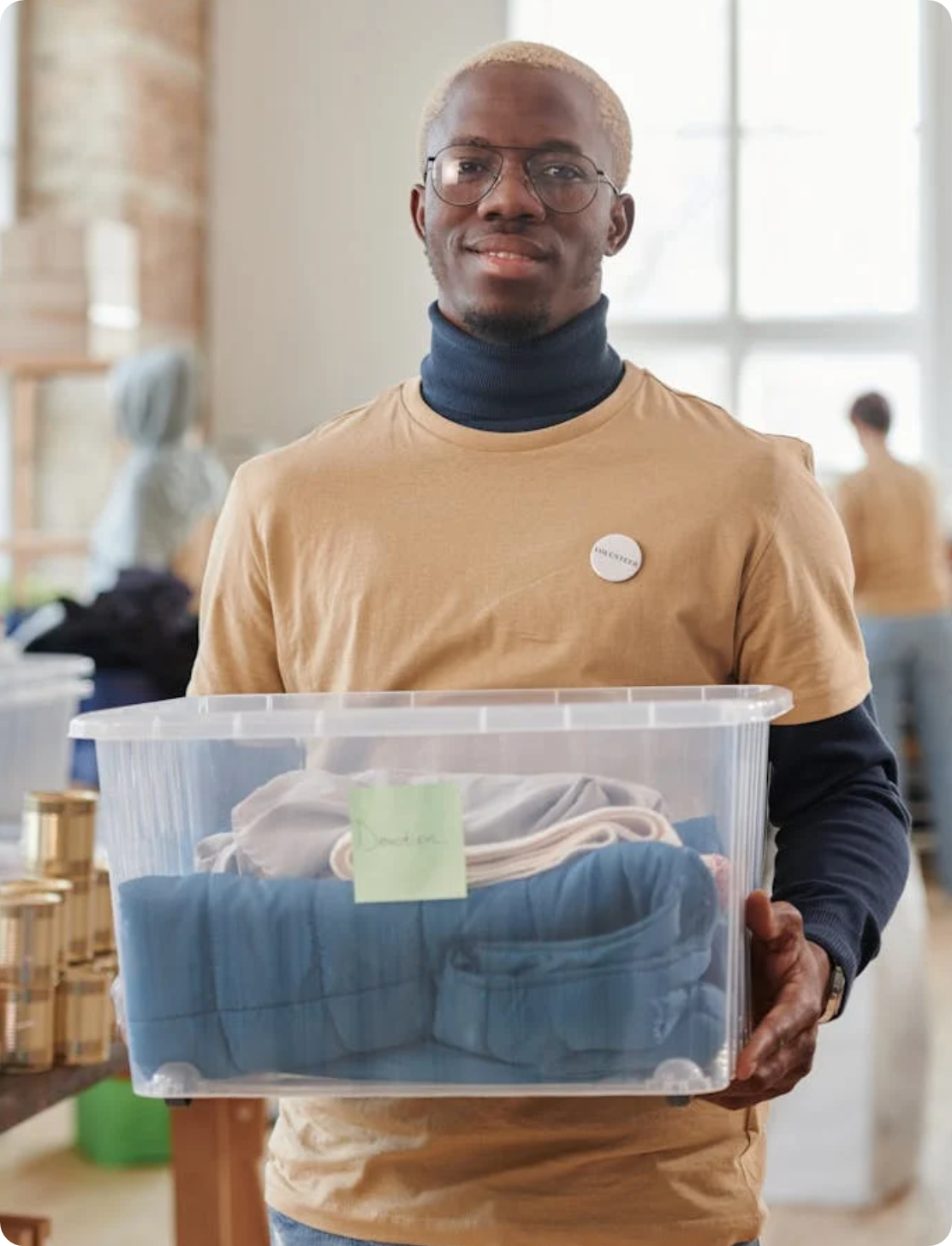 VOLUNTEER ONBOARDING
PROJECT NAME
PRESENTATION
PAGE NO: 1
ABOUT
TEAM
CONTACT
TABLE OF CONTENTS
01.
02.
03.
PROJECT NAME
OUR PROJECTS
INTRODUCTION
ABOUT US
Elaborate on what you want to discuss.
Elaborate on what you want to discuss.
Elaborate on what you want to discuss.
PAGE NO: 2
ABOUT
TEAM
CONTACT
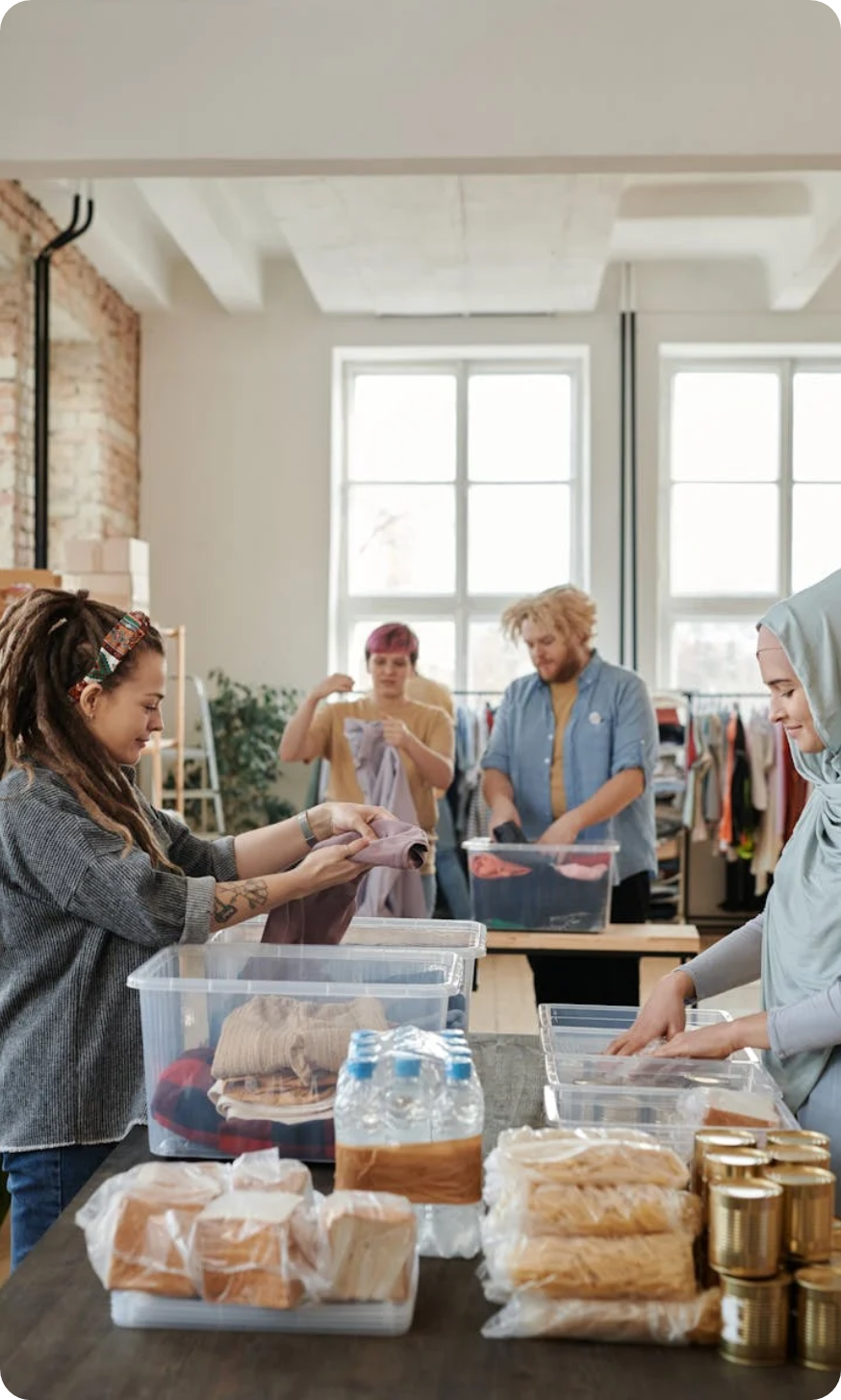 INTRODUCTION
Welcome to a journey of discovery and learning. In this passage, we will delve into the depths of knowledge, exploring new ideas and perspectives. Let us open our minds to the wonders that await us, embracing the beauty of curiosity and the joy of exploration. Together, we will embark on a voyage of enlightenment, seeking to expand our understanding of the world around us.
01.
PAGE NO: 3
ABOUT
TEAM
CONTACT
WELCOME TO PRESENTATION
I'm Rain, and I'll be sharing with you my beautiful ideas. Follow me at @reallygreatsite to learn more.
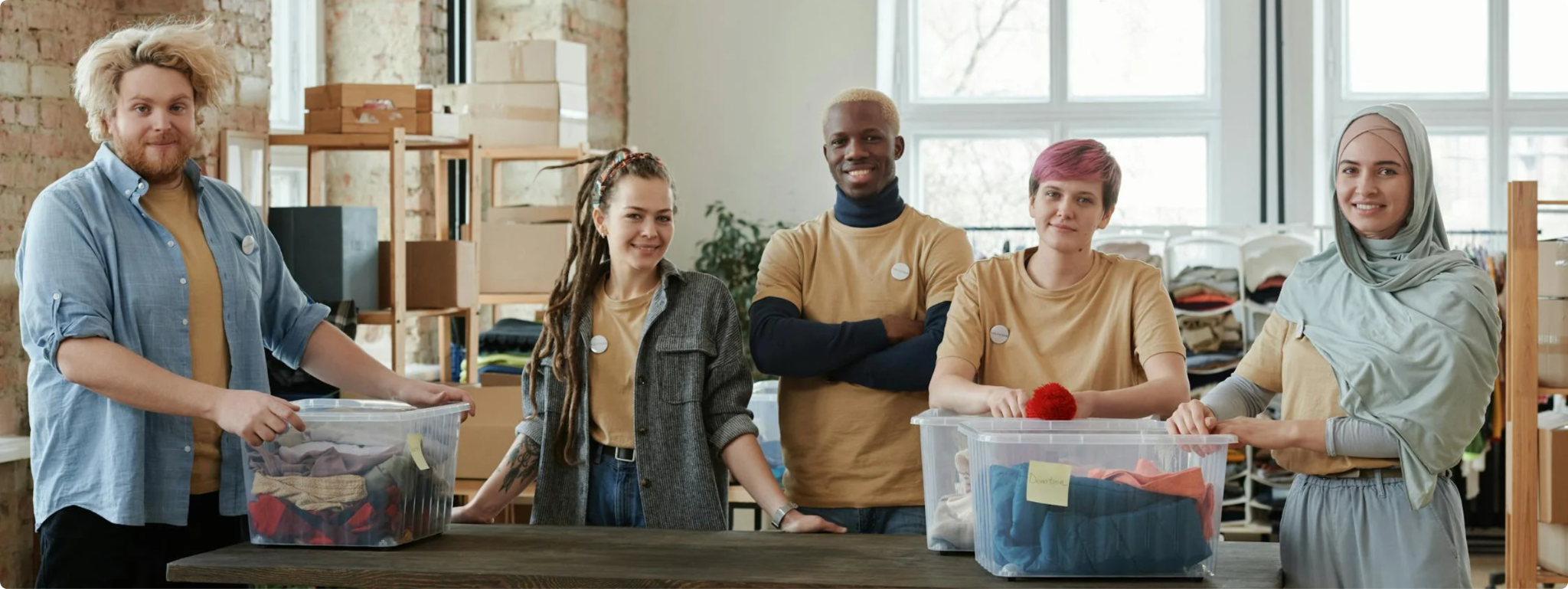 PAGE NO: 4
ABOUT
TEAM
CONTACT
OUR COMPANY
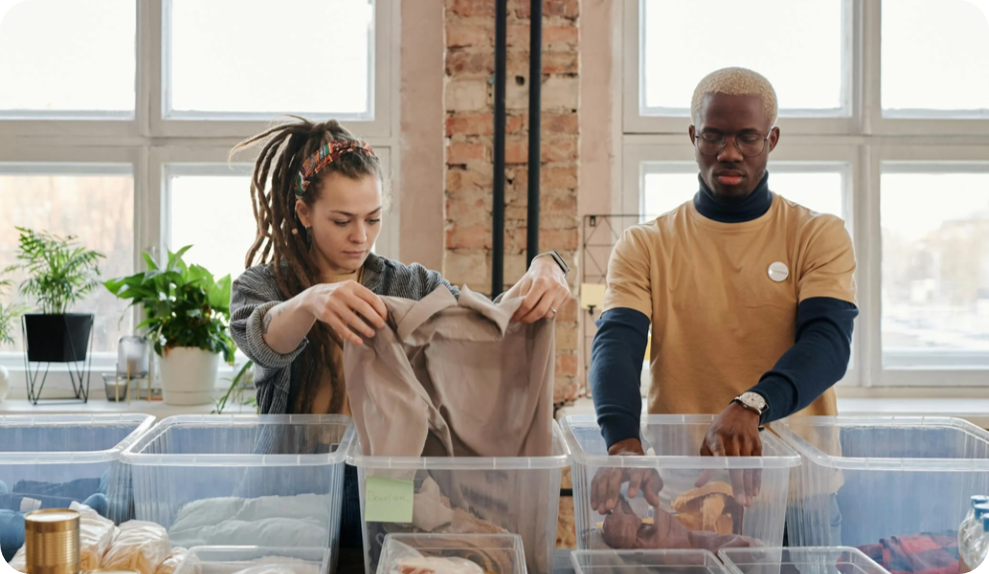 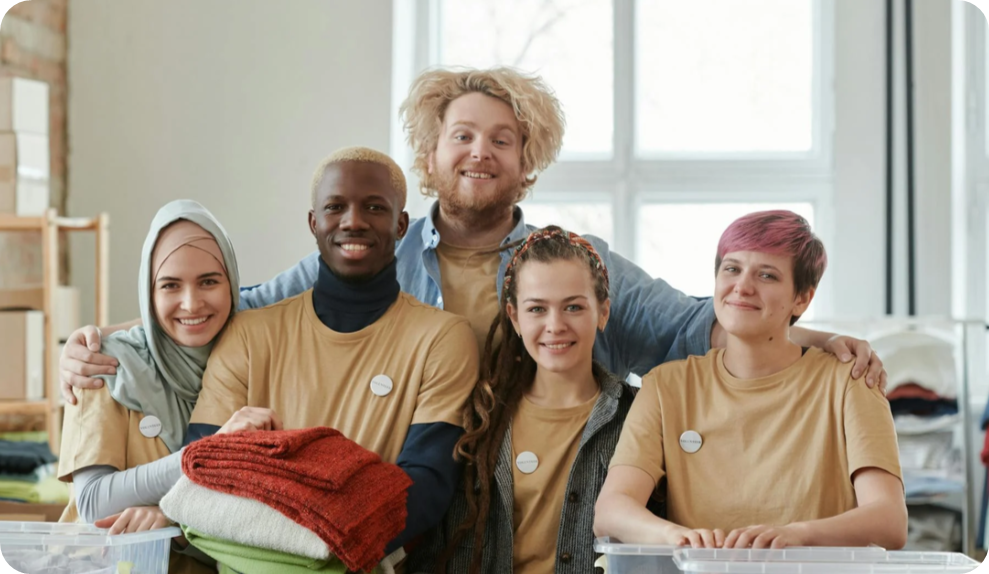 PROJECT NAME
WHO WE ARE?
WHAT WE DO?
Briefly elaborate on what you want to discuss.
Briefly elaborate on what you want to discuss.
PAGE NO: 5
ABOUT
TEAM
CONTACT
MISSION
VISION
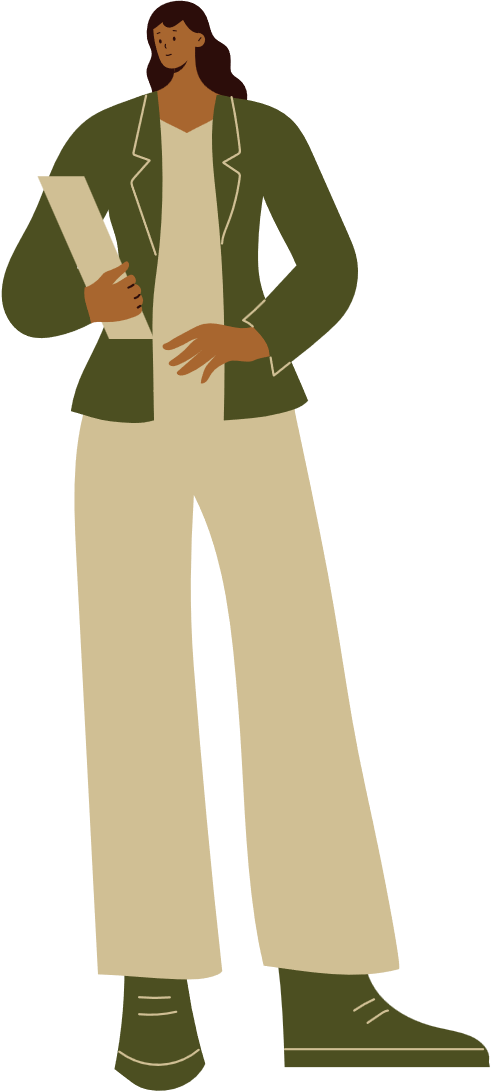 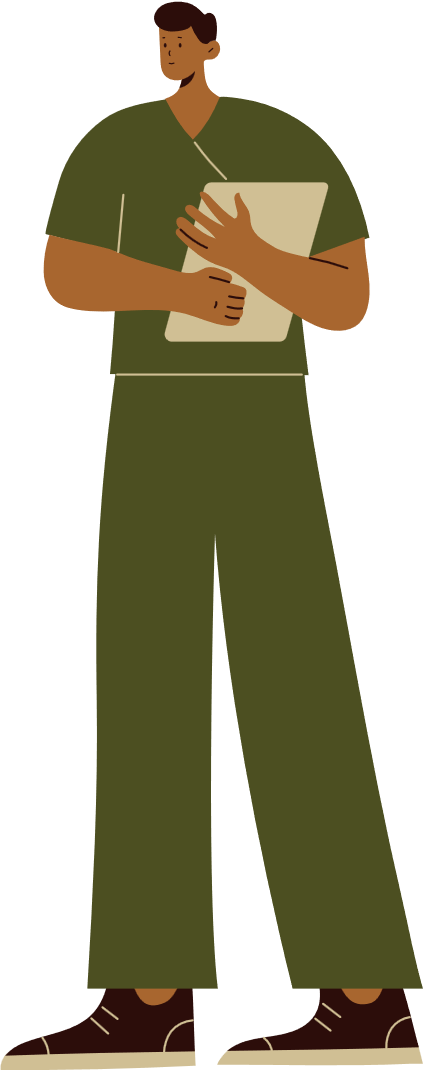 Our mission is to inspire, uplift, and empower all individuals to strive for their dreams and fulfill their potential. We believe in fostering a community where everyone is valued, respected, and supported in their journey towards success. Together, we can make a positive impact on the world and create a brighter future for generations to come.
Vision is the driving force that propels us towards our goals and dreams. It is the clarity of purpose that guides us through the challenges and obstacles we may face along the way. A strong vision not only inspires us to push beyond our limits but also serves as a compass, keeping us focused on what truly matters.
PROJECT NAME
PAGE NO: 6
ABOUT
TEAM
CONTACT
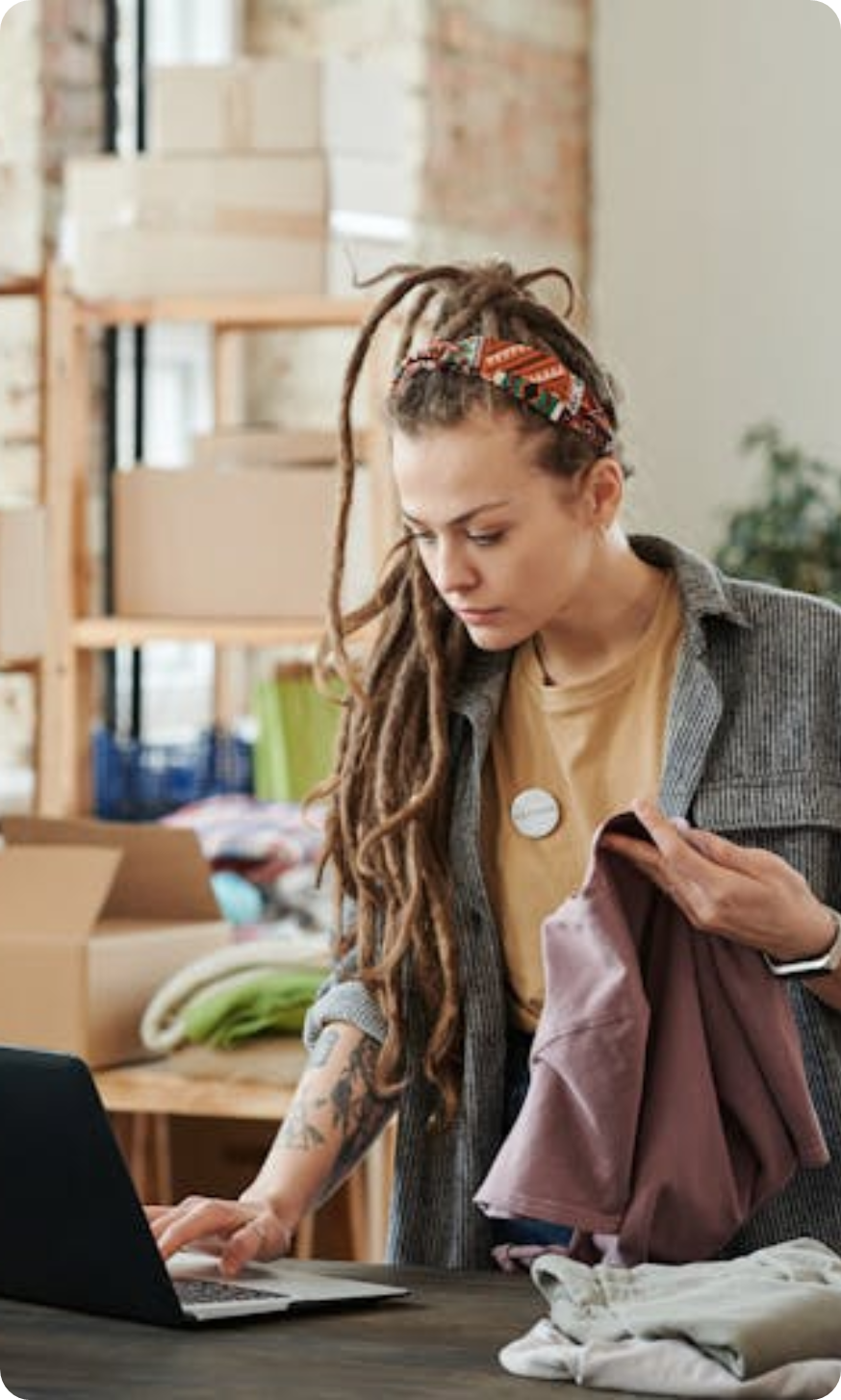 OUR PROJECTS
Our projects are at the heart of everything we do. Each one is a testament to our creativity, dedication, and passion for making a difference. From innovative solutions to impactful campaigns, our projects aim to inspire, empower, and bring about positive change in the world. We take pride in our work, knowing that every project we undertake has the potential to leave a lasting impact. Join us on this journey as we continue to push boundaries, challenge norms, and create a better tomorrow through our projects.
02.
PAGE NO: 7
ABOUT
TEAM
CONTACT
WHAT WE OFFER
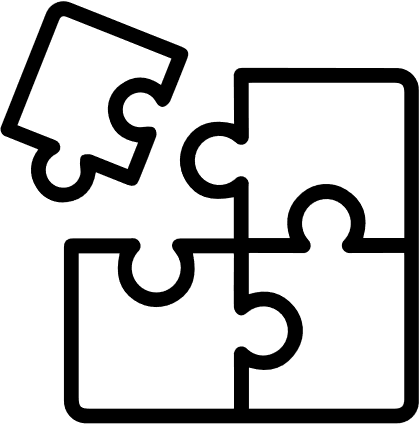 PROJECT NAME
SERVICE TWO
SERVICE THREE
SERVICE ONE
Elaborate on what you want to discuss.
Elaborate on what you want to discuss.
Elaborate on what you want to discuss.
PAGE NO: 8
ABOUT
TEAM
CONTACT
GALLERY IMAGE
What can you say about your projects? Share it here!
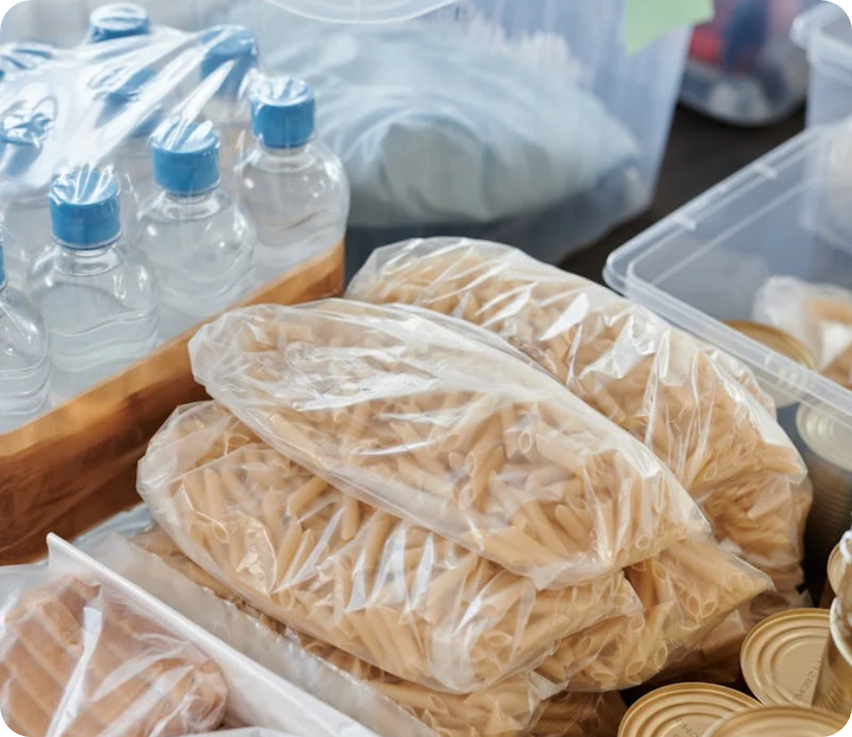 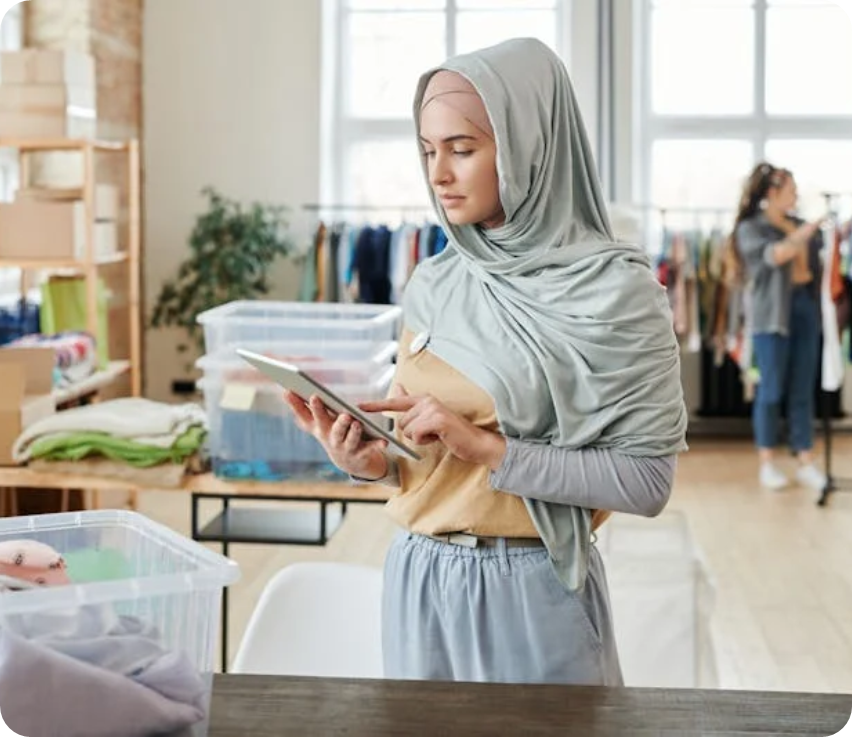 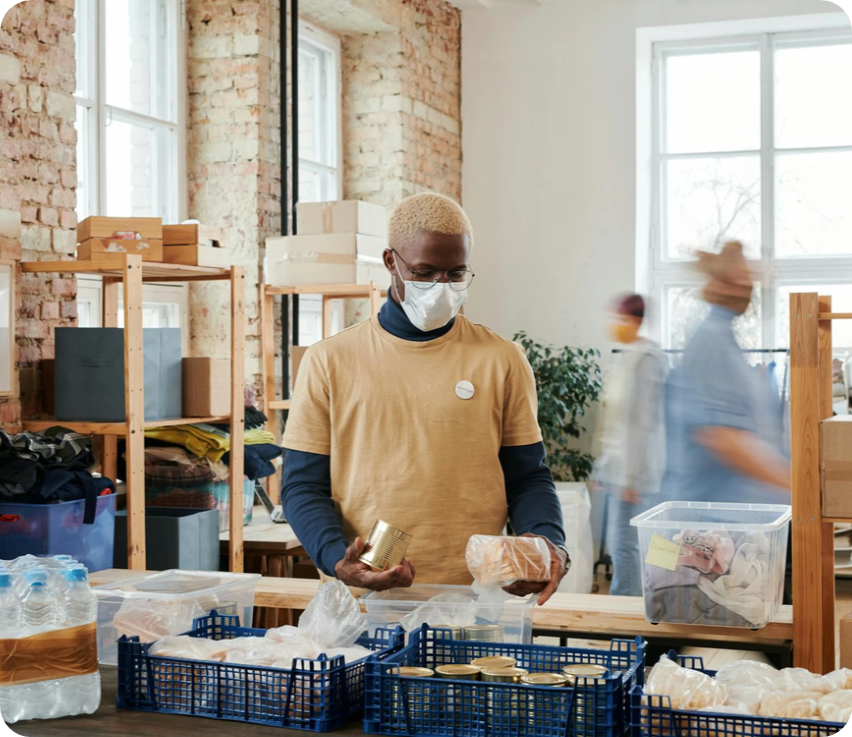 PROJECT NAME
PAGE NO: 9
ABOUT
TEAM
CONTACT
MARKET RESEARCH
Elaborate on the featured statistic
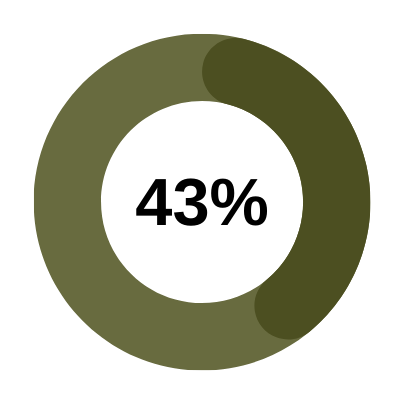 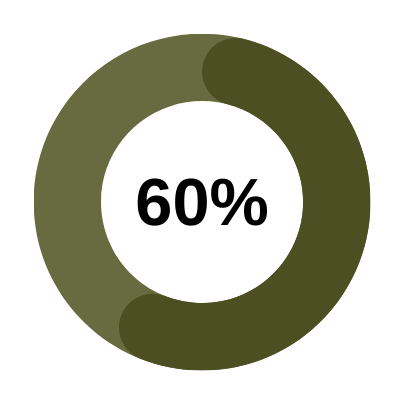 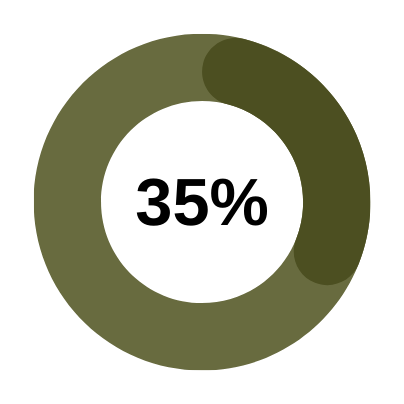 PROJECT NAME
Elaborate on the featured statistic.
Elaborate on the featured statistic.
Elaborate on the featured statistic.
PAGE NO: 10
ABOUT
TEAM
CONTACT
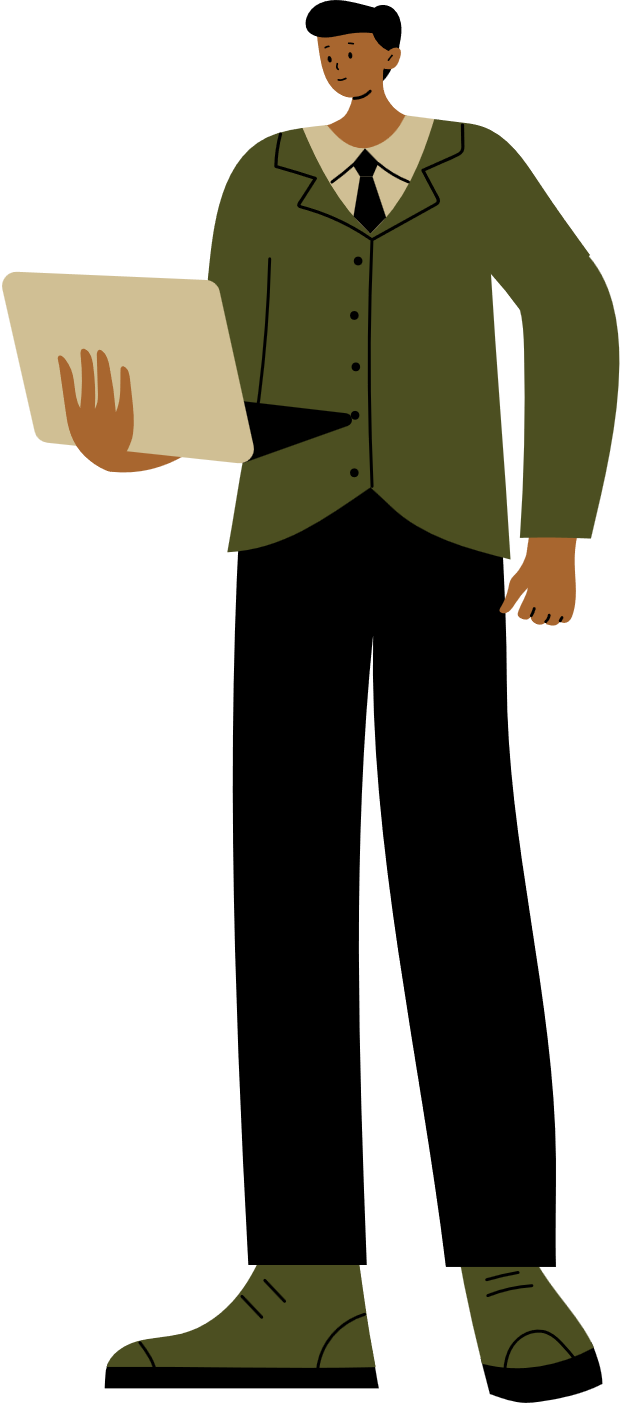 S
W
STRENGTHS
WEAKNESSES
What sets you apart? What are your good qualities?
Are resources adequate? What do others do better than you?
O
T
OPPORTUNITIES
THREATS
Are demands shifting? How can it be improved?
What are factors outside of your control?
PAGE NO: 11
ABOUT
TEAM
CONTACT
TESTIMONIALS
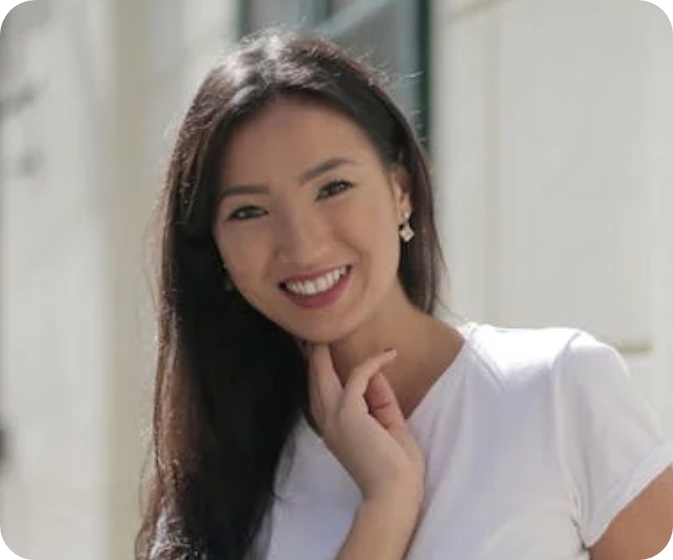 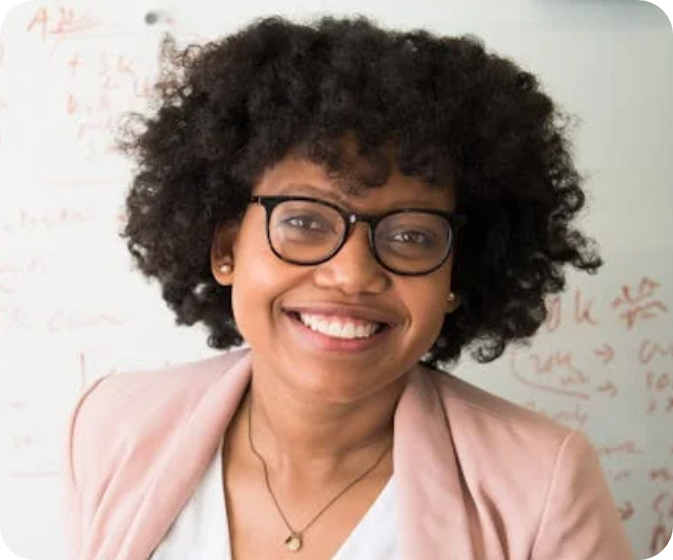 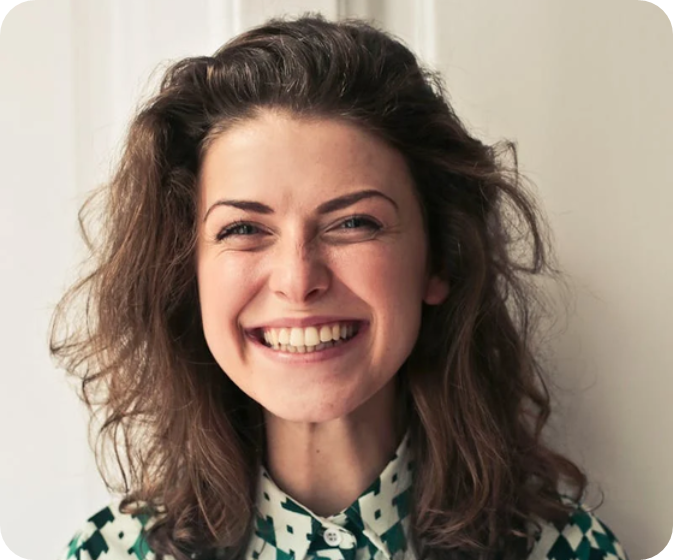 PROJECT NAME
CLIENT NAME
CLIENT NAME
CLIENT NAME
Elaborate on what you want to discuss.
Elaborate on what you want to discuss.
Elaborate on what you want to discuss.
PAGE NO: 12
ABOUT
TEAM
CONTACT
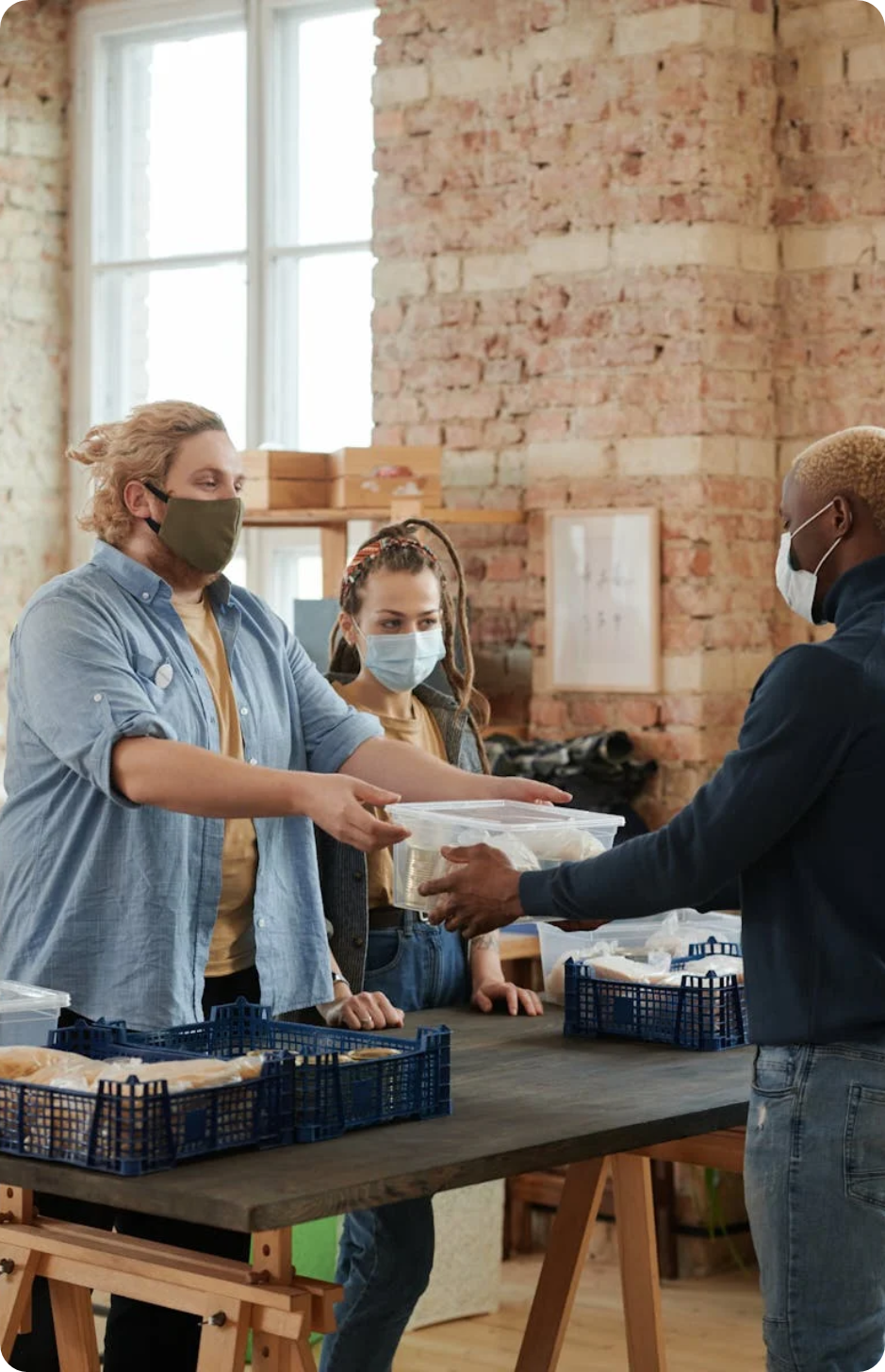 ABOUT US
Welcome to our story! We are a team of dedicated individuals who are passionate about making a difference in the world. Our mission is to create a positive impact through our work and inspire others to do the same. With a shared vision of a better future, we strive to innovate, collaborate, and empower those around us. Join us on this journey as we continue to grow, learn, and spread positivity wherever we go. Thank you for being a part of our community.
03.
PAGE NO: 13
ABOUT
TEAM
CONTACT
OUR HISTORY
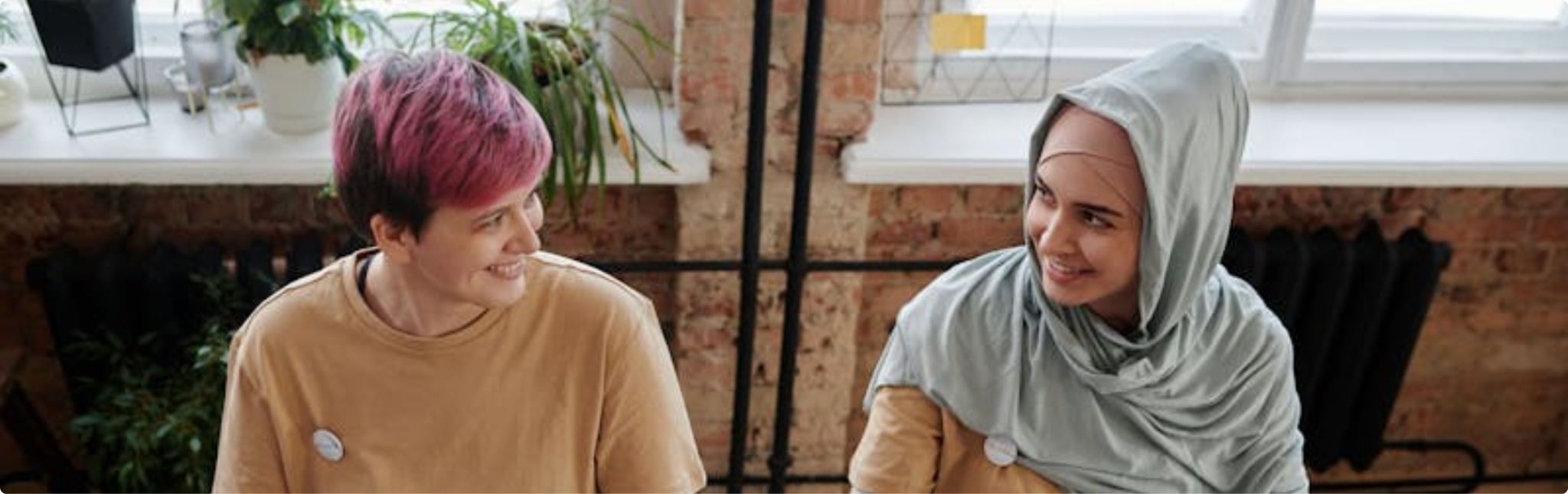 PROJECT NAME
Presentations are communication tools that can be used as demonstrations, lectures, speeches, reports, and more. It is mostly presented before an audience.
PAGE NO: 14
ABOUT
TEAM
CONTACT
OUR HISTORY
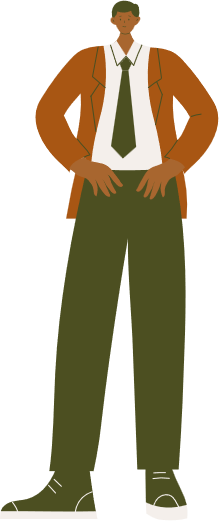 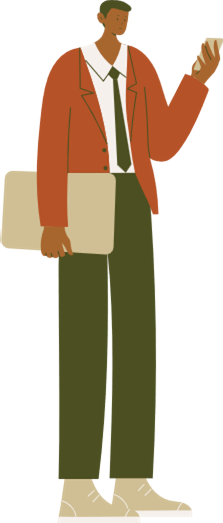 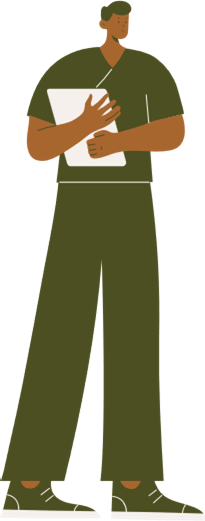 PROJECT NAME
ADD A MAIN POINT
ADD A MAIN POINT
ADD A MAIN POINT
Elaborate on what you want to discuss.
Elaborate on what you want to discuss.
Elaborate on what you want to discuss.
PAGE NO: 15
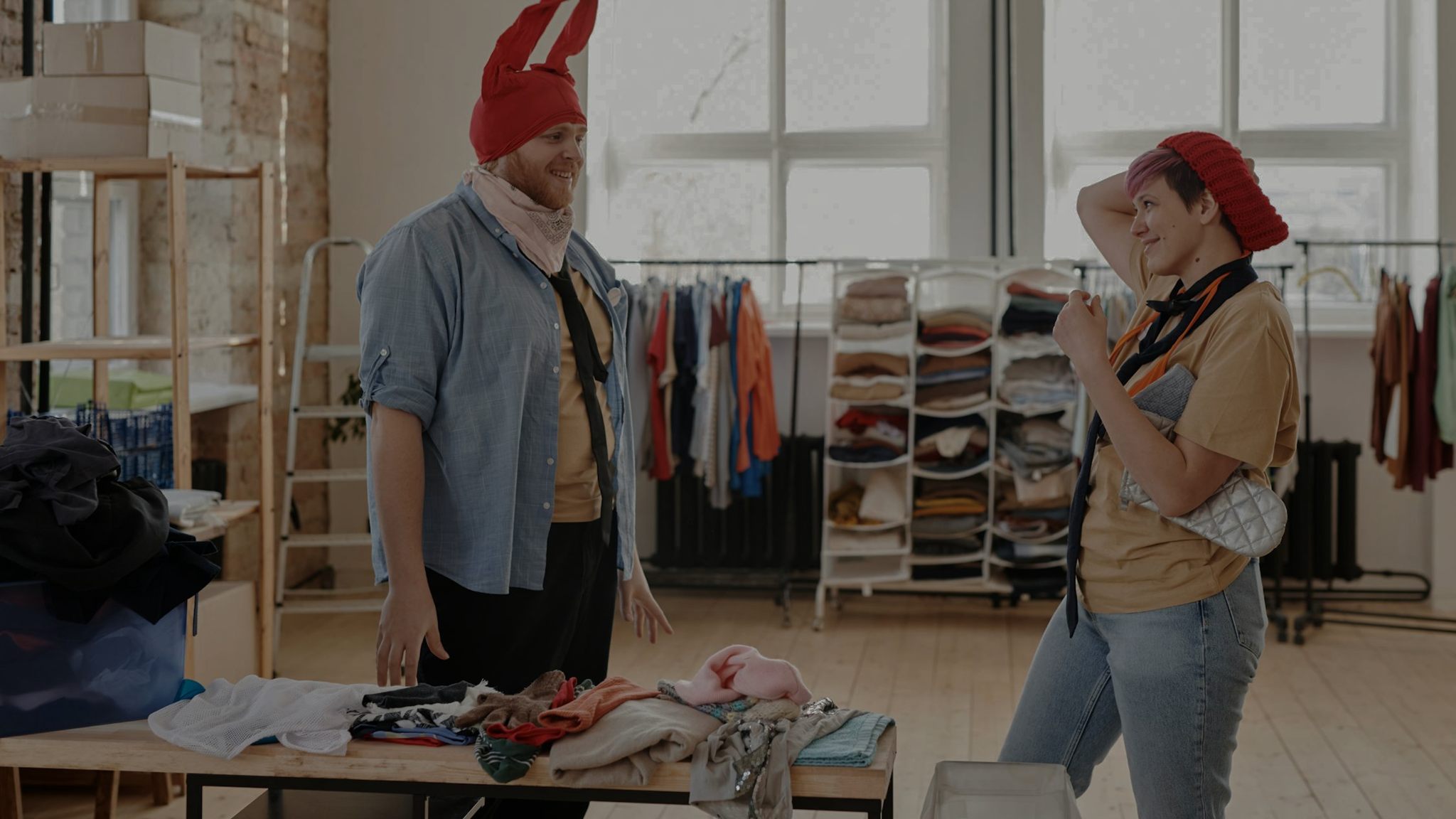 “A PICTURE IS WORTH A THOUSAND WORDS
ABOUT
TEAM
CONTACT
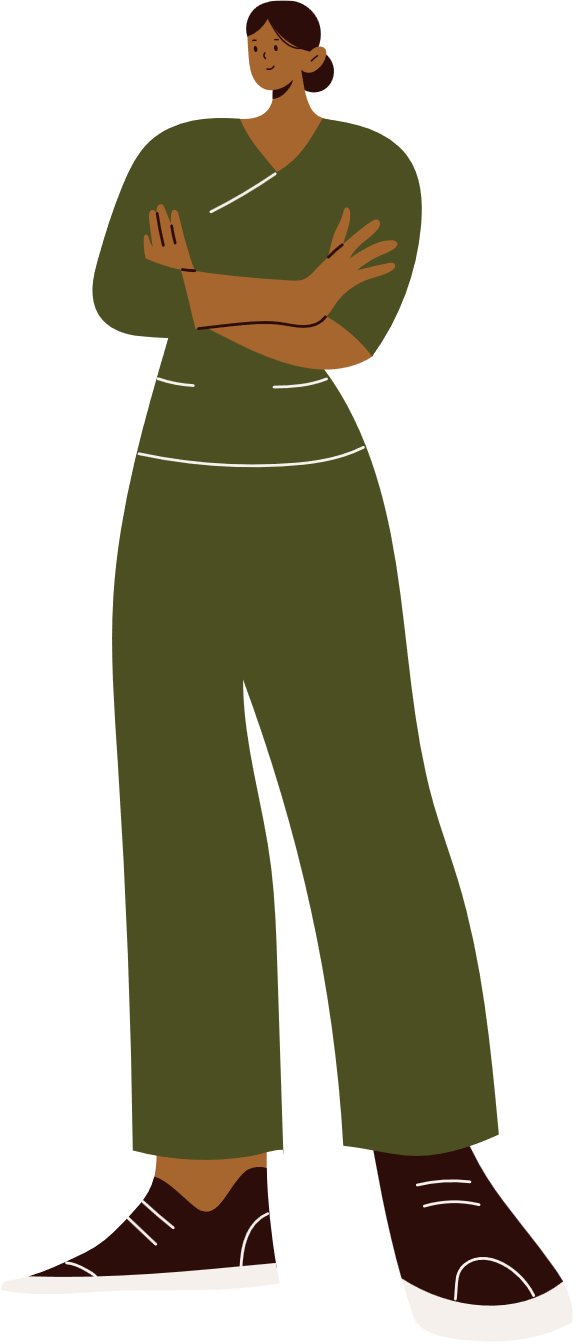 WRITE AN ORIGINAL STATEMENT OR INSPIRING QUOTE
PROJECT NAME
— Include a credit, citation, or supporting message
PAGE NO: 17
ABOUT
TEAM
CONTACT
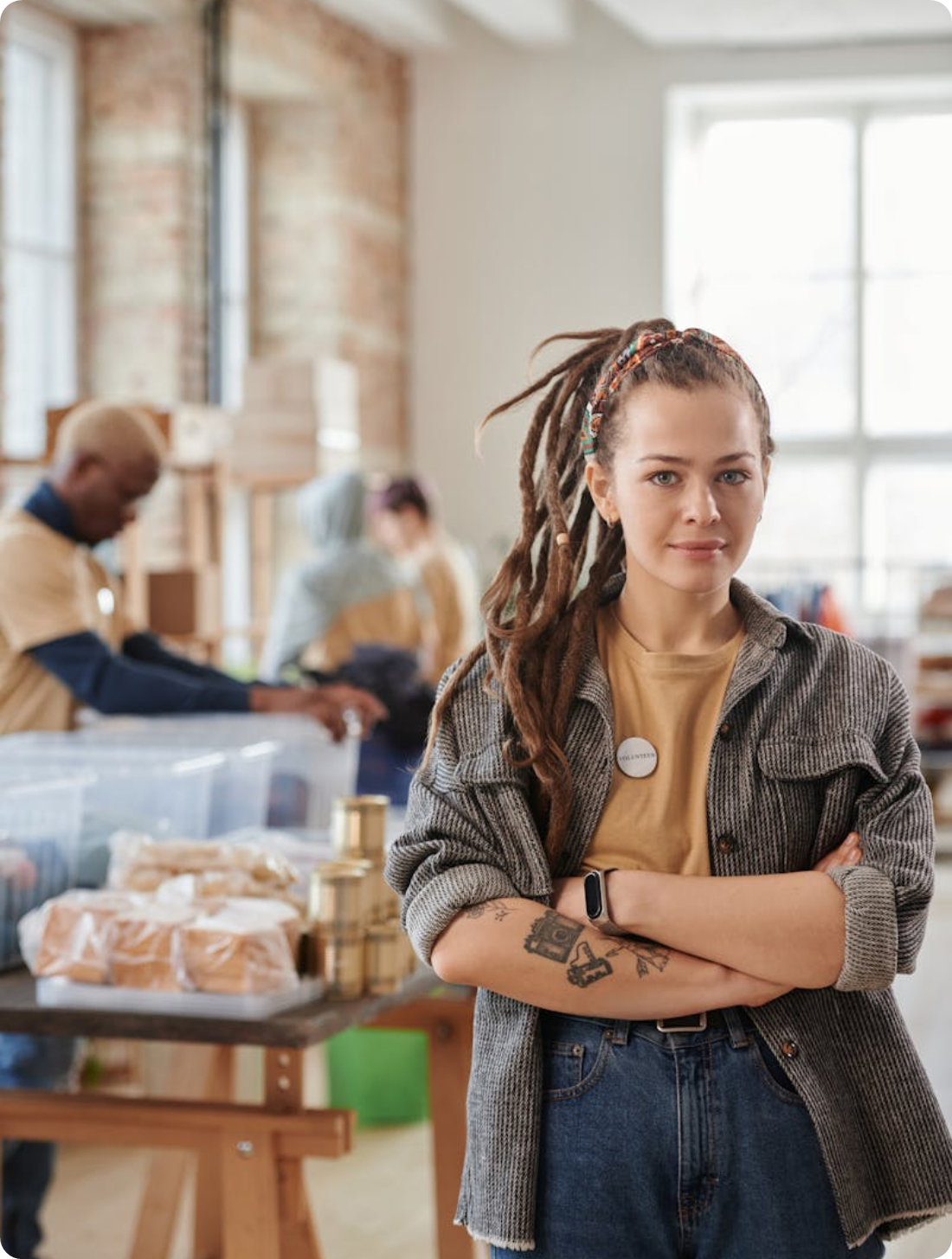 CONTACT US
123 Anywhere St., Any City,ST 12345
123-456-7890
PROJECT NAME
hello@reallygreatsite.com
We are always delighted to hear from you! Whether you have a question, feedback, or just want to say hello, we are here to assist you.
PAGE NO: 18
RESOURCE 
PAGE
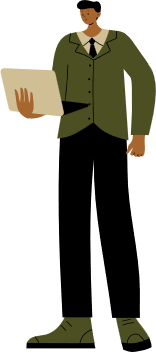 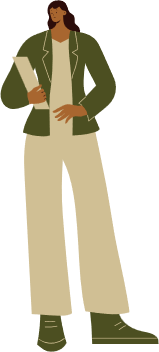 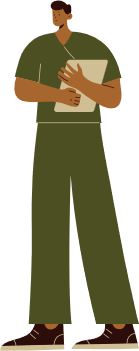 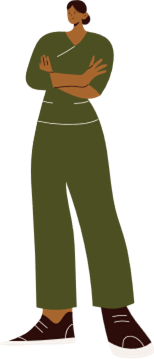 Use these design resources in your Canva Presentation.







You can find these fonts online too. Happy designing! 

Don't forget to delete this page before presenting.
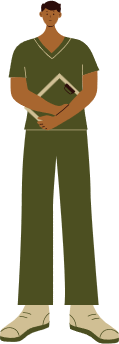 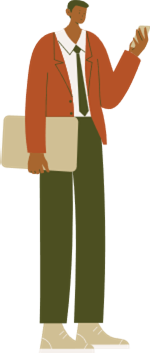 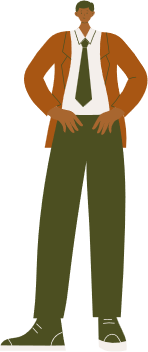 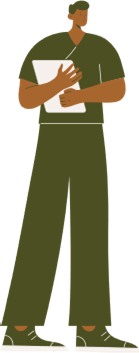 This presentation template uses the following free fonts:
Titles: Montserrat
Headers: Montserrat
Body Copy: Arimo
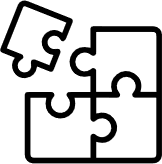 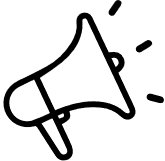 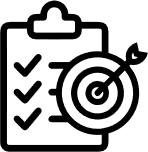 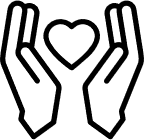 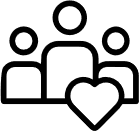 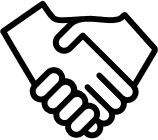 CREDITS
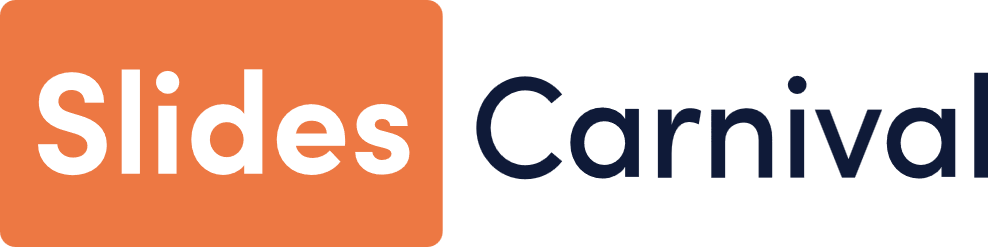 This presentation template is free for everyone to use thanks to the following:
SlidesCarnival for the presentation template
Pexels for the photos
HAPPY DESIGNING!